Здоровое питание населения, 
профилактика микроэлементозов
Что такое здоровое питание?
Здоровое питание – это такое питание, которое обеспечивает рост, оптимальное развитие, полноценную жизнедеятельность, способствует укреплению здоровья и профилактике неинфекционных заболеваний (НИЗ), включая диабет, болезни сердца, инсульт и рак.

Здоровое питание на протяжении всей жизни - важнейший элемент сохранения и укрепления здоровья нынешних и будущих поколений, а также, непременное условие достижения активного долголетия.
Что такое микроэлементы?
это элементы которые находятся в организме в минорных (очень маленьких количествах, менее 0,015 г), но роль их принципиальна важна для жизни всего организма.
Функции микроэлементов:

обеспечение нормального кислотно-щелочного баланса;
участие в процессах кроветворения, секреции и костеобразования;
поддержание осмотического давления на постоянном уровне;
управление нервной проводимостью;
налаживание внутриклеточного дыхания;
влияние на иммунную систему;
обеспечение полноценного сокращения мышц;
входят в состав гормонов (йод в состав тироксина, цинк – инсулина и половых гормонов и т.д.)
Микроэлементы накапливаются избирательно в различных органах:

цинк - преимущественно в половых железах, гипофизе, поджелудочной железе;

йод - в щитовидной железе;

медь - в печени и костном мозге;

молибден - в почках;

селен – в  печени, почках, селезёнке ;

марганец – в гипофизе.

Подробнее о роли жизненно необходимых микроэлементов рассмотрим ниже
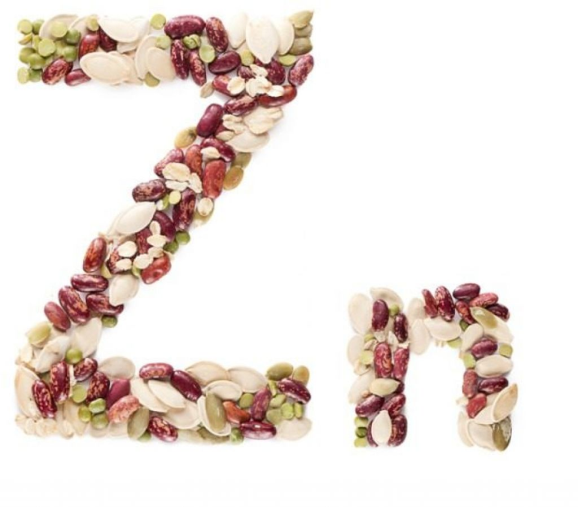 Цинк
Очень важный элемент, если вы хотите чтобы ваша кожа оставалась красивой и молодой.
Участвует в формировании кровяных телец и обмене более 20 ферментов. 
Цинк принимает участие в процессе регуляции работы половых желез и выработке инсулина. Влияет на рост и развитие, половое созревание. 
Дефицит приводит к нарушению полового развития, вызывает заболевания ЦНС.

Цинк, в среднесуточной норме должен поступать в организм в пределах от 0,01 до 0,015 грамм
Танин содержащийся в чае препятствует правильному усвоению цинка. Это важно помнить людям страдающим анемией
Способ приготовления продуктов выбирайте запекание либо тушите, так вы сохраните в приготовленном блюде больше полезного вещества
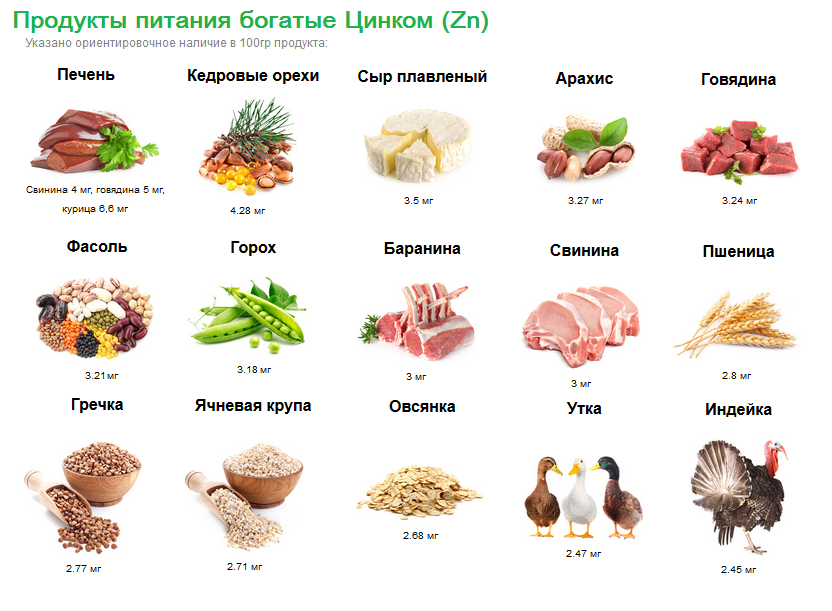 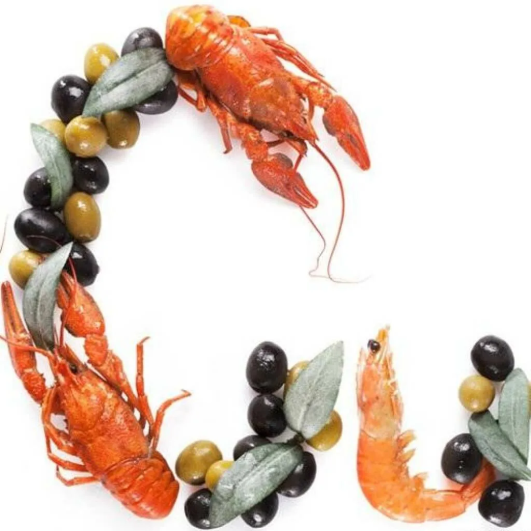 Медь
Участвует в поддержании нормального состояния крови, стимулирует кровотечение
Помогает при транспортировке кислорода к клеткам организма.
Способствует поддержанию иммунитета, усвоению некоторых витаминов
Помогает в построении и регенерации костной ткани.
Помогает в процессах пищеварения
Укрепляет стенки сосудов
Медь, в среднесуточной норме должен поступать в организм в пределах от 0,34 до 1,3 в зависимости от возраста и физических состояний человека.
Медь препятствует усвоению организмом витамина А, кобальта и цинка.
Способствует  усвоению железа.
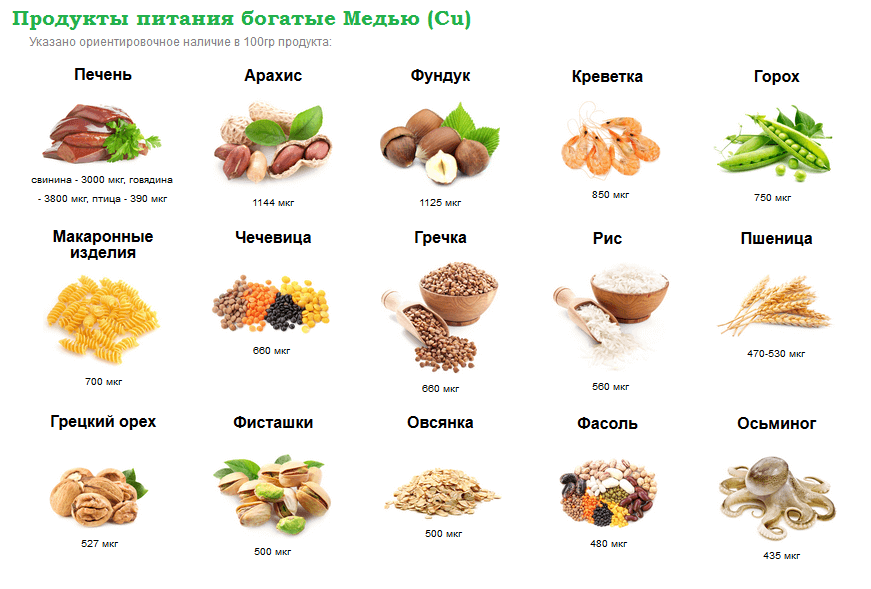 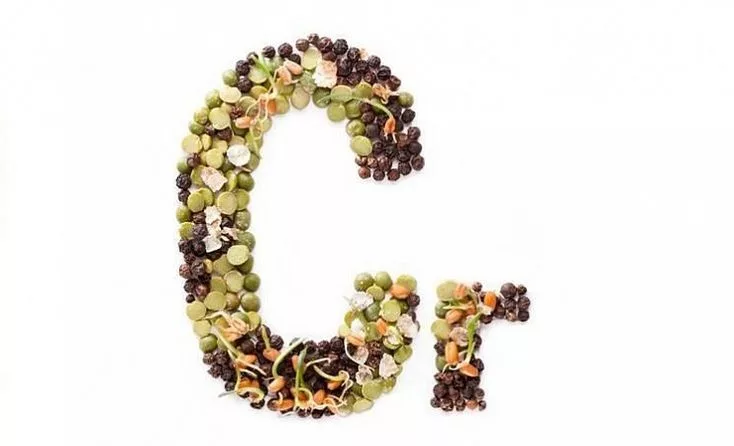 Хром
- участвует в образовании инсулина, регулирует сахар в крови и жировой обмен;
- снижает уровень холестерина в крови;
- защищает сосуды сердца от склерозирования, препятствует развитию сердечно-сосудистых заболеваний;
- способствует выведению токсинов, тяжелых металлов и радионуклидов;
- укрепляет  костную ткань, что предупреждает развитие остеопороза.
Суточная потребность в хроме в профилактической дозе: 125 мкг.
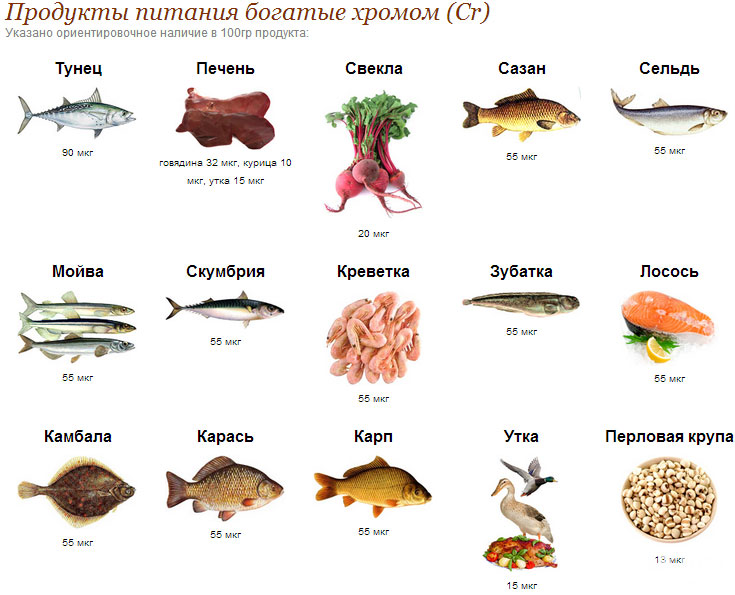 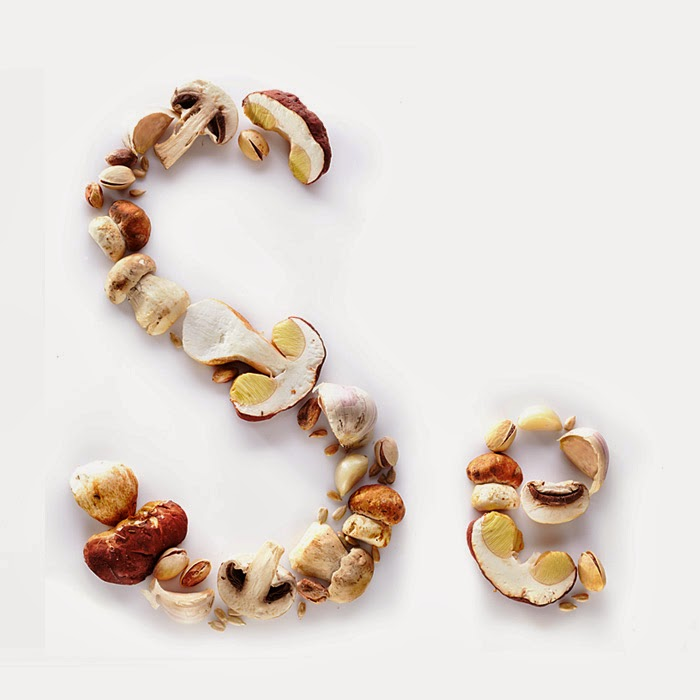 Селен
Способствует антиоксидантной защите организма от свободных радикалов 
из-за содержания его в ферменте глютатионпероксидазе, который в свою очередь, и борется с самыми вредными и опасными свободными радикалами.
Помогает в борьбе с болезнями сердца и артерий.
Увеличивает активность стволовых клеток.
Селен, в среднесуточной норме должен поступать в организм в пределах от 0,08 до 0,2 гр.
Селен не содержится в консервированных продуктах
В вареных продуктах содержание селена снижается примерно в половину
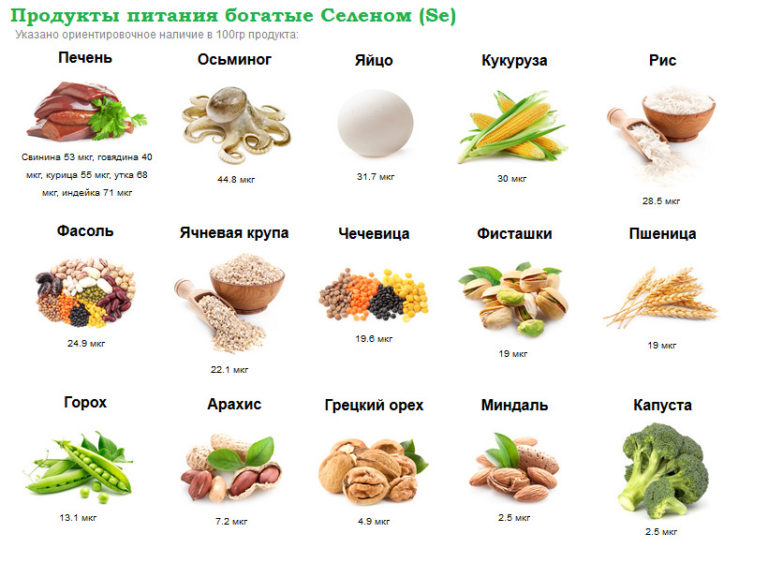 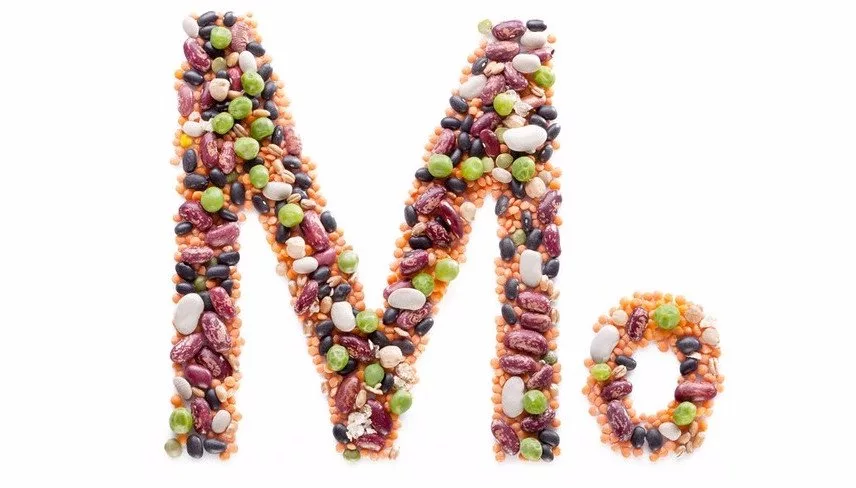 Молибден
Помогает справляться организму с такими вредными веществами как мочевая кислота и альдегиды. 
Способствует укреплению зубов, так как способствует задержке фтора в организме.
При алкогольной интоксикации снижает вред для организма.
Способствует обмену веществ, является профилактикой от подагры и анемии.
Принимает прямое участие в синтезе аминокислот и витамина С.
Молибден, в среднесуточной норме должен поступать в организм в пределах от 0,07до 0,3. 


Молибден в организме увеличивает концентрацию если в нем не хватает железа и меди.
Дозу Молибдена можно увеличить при импотенции и кариесе.
Натрий, напротив может привести к дефициту молибдена в организме. И влияет на процесс обмена таких витаминов как Е, С, В12
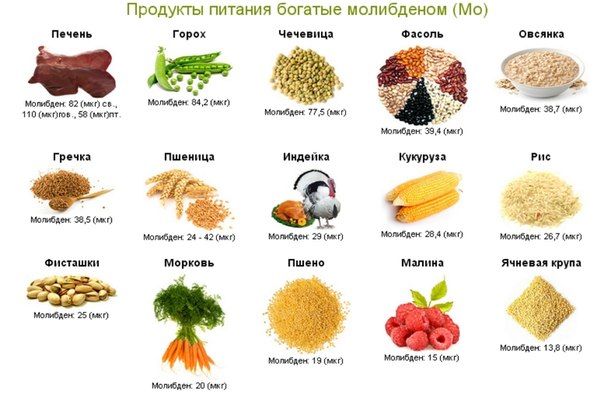 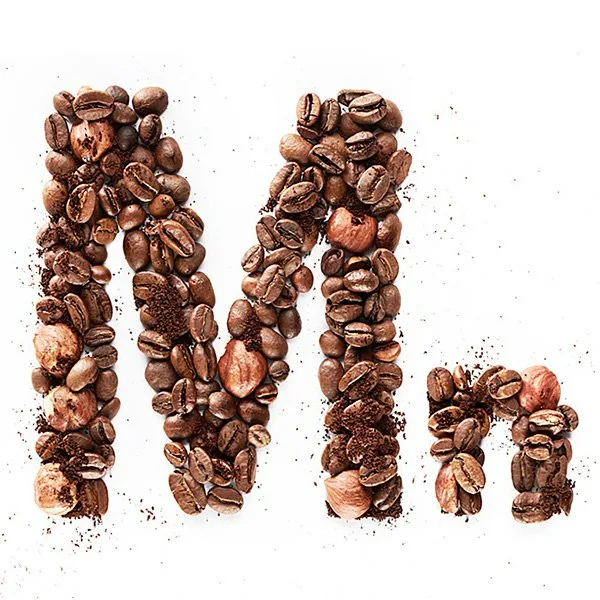 Марганец
Задействуются при работе многих важных органов человека. Принимает участие в нашем организме в правильном развитии тканей и клеток.
Способствует усвоению нашим организмом витамина В1(тиамин), железа и меди.
Сам он усваивается лучше при помощи витамина с, кальция, фосфора если они присутствуют в организме в необходимых пропорциях.
Марганец участвует в процессе формирования правильной структуры костей
Нормализует работу нервной системы.
Препятствует отложению жира в печени.
Способствует росту организма и заживлению ран.
Суточная потребность увеличивается с возрастом.
Марганец, в среднесуточной норме должен поступать в организм в пределах от 0,002 до 0,003 гр.
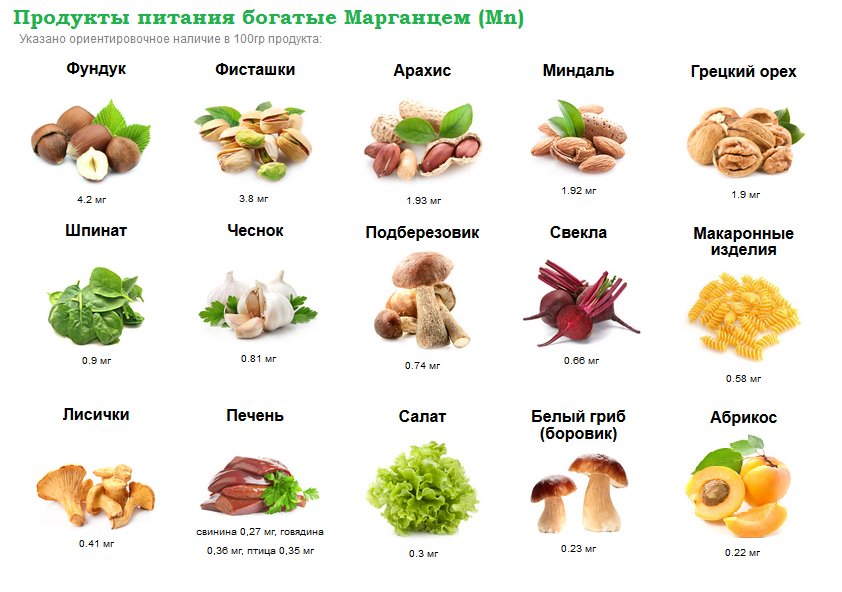 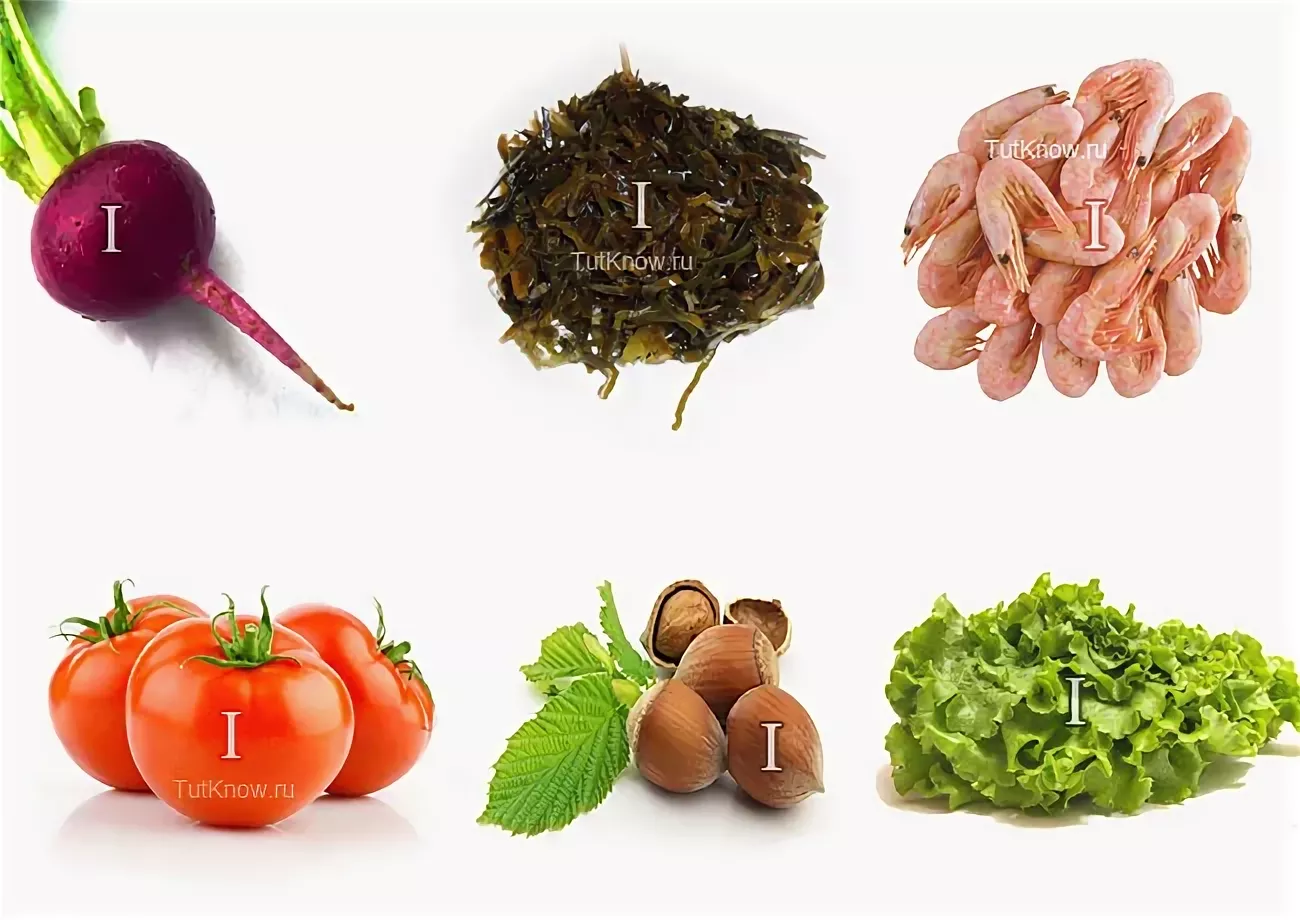 Йод
Многие слышали, что употребление йодированной соли полезно для щитовидной железы.
Это правда, ведь йод участвует в процессах синтеза такого гормона щитовидной железы, как тироксин.
Помогает в созданий очень важных клеток крови которые патрулируют наш организм, обнаруживают и уничтожают чужеродные тельца и мусор в клетках(Фагоциты)
Йод необходим для поддержания иммунитета и обмена вещества
Если вы употребляете Сою в пищу, запомните что она способна увеличить объем щитовидной железы в пять раз, что вызывает потребность в повышении употребления йода, примерно в два раз.
У детей и подростков потребность в йоде несколько выше чем у взрослых
Йод в организме может сохраняться и использоваться повторно.
Йод, в среднесуточной норме должен поступать в организм в пределах от 0,15 до 0,3 для взрослого человека. При болезнях щитовидной железы до 0,4 гр и даже большее количество необходимо подросткам, кормящим матерям и беременным.
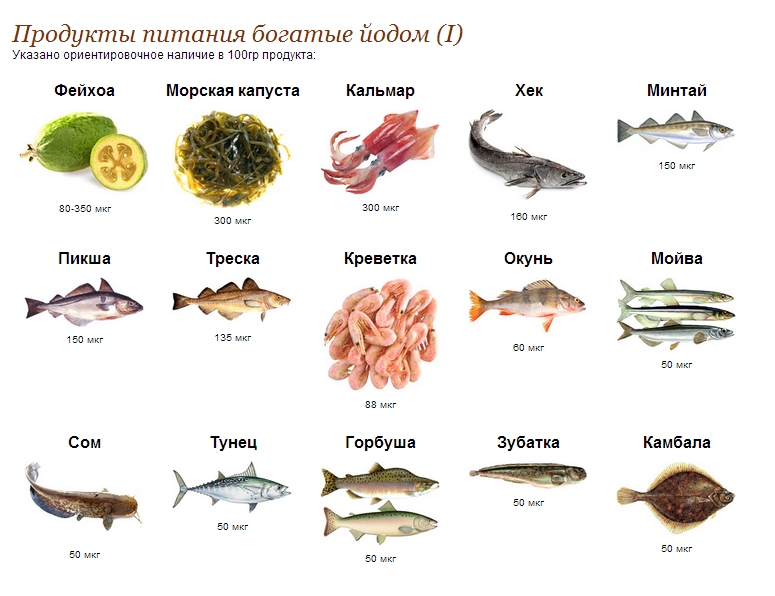 На Среднем Урале остро ощущается недостаток микроэлемента йода в окружающей среде (почве, воде) и, как следствие, в продуктах питания. Это влечет за собой развитие эндемичных для нашей территории заболеваний щитовидной железы, связанное с недостаточным поступлением микроэлемента «йод» с продуктами питания и напитками.
В связи с этим стоит соблюдать меры профилактики йод-дефицитных состояний, которая  должна предполагать проведение следующих мероприятий:
- наличие в ассортименте предприятий розничной торговли йодированной пищевой поваренной соли, использование йодированной соли в пищевой промышленности, особенно в хлебопечении, на предприятиях общественного питания, в лечебно-профилактических учреждениях;- снабжение таблетированными препаратами йода групп риска (беременных женщин и кормящих матерей, детей и подростков);- организацию специальных медицинских учреждений для профилактики и лечения и коррекции йод-дефицитных состояний;- массовое обследование населения в эндемичных по зобу регионах и активное лечение (включая хирургическое) пациентов с патологией щитовидной железы;- внедрение социальной рекламы о необходимости ведения здорового образа жизни, о продуктах с лечебно-профилактическими свойствами и их влияние на состояние здоровья.
Кому нужно следить за нормой микроэлементов
Без преувеличения – всем! 

Однако, перечислим тех, кто чаще других страдает от дефицита микро- и макроэлементов:

Спортсмены. Во время интенсивных тренировок тратится много энергии, и этим людям нужно питание, содержащее все необходимые витамины и минералы.
Вегетарианцы. Тем, кто переходит на растительную пищу, необходимо составлять меню из таких продуктов, которые могут полноценно заменить привычные мясо и рыбу.
Дети и пожилые люди.
Те, кто находится в стрессовом состоянии.
Соблюдающие любую диету.
Беременные и кормящие женщины. В этот период очень важно внимательно относиться к питанию, оно должно быть полноценным и здоровым.
Страдающие хроническими заболеваниями и частыми простудами.
Курящие и злоупотребляющие алкоголем.
Те, кто должен принимать противозачаточные средства и другие гормональные препараты.
Профилактика дефицита микроэлементов

1.​ Ежедневное потребление разнообразных продуктов питания с достаточным содержанием необходимых витаминов, минералов и микроэлементов, так как в основе профилактики микронутриентной недостаточности лежит рациональное питание.

2.​ Использование обогащенных витаминами и микроэлементами продуктов питания, которые позволяют компенсировать сниженное содержание витаминов в овощах и фруктах в осеннее - зимний период.

3.​ Проведение дополнительного приема витаминов и микронутриентов для предотвращения их недостатка в организме в течение всего года. Важно помнить, что бесконтрольный прием данных препаратов в больших дозах может быть опасным для здоровья. В аптеках предлагают огромный выбор разнообразных витаминов. Но чтобы определить какого именно витамина не хватает, необходимо проконсультироваться у лечащего врача. Он поможет правильно подобрать витаминный комплекс и даст необходимые рекомендации.

4.​ Проведение обогащения пищевых продуктов микронутриентами на этапе их промышленной выработки, обязательное использование обогащенных продуктов при изготовлении продукции общественного питания, особенно в детских коллективах.
Спасибо за внимание!!!